ТЕМА УРОКА:
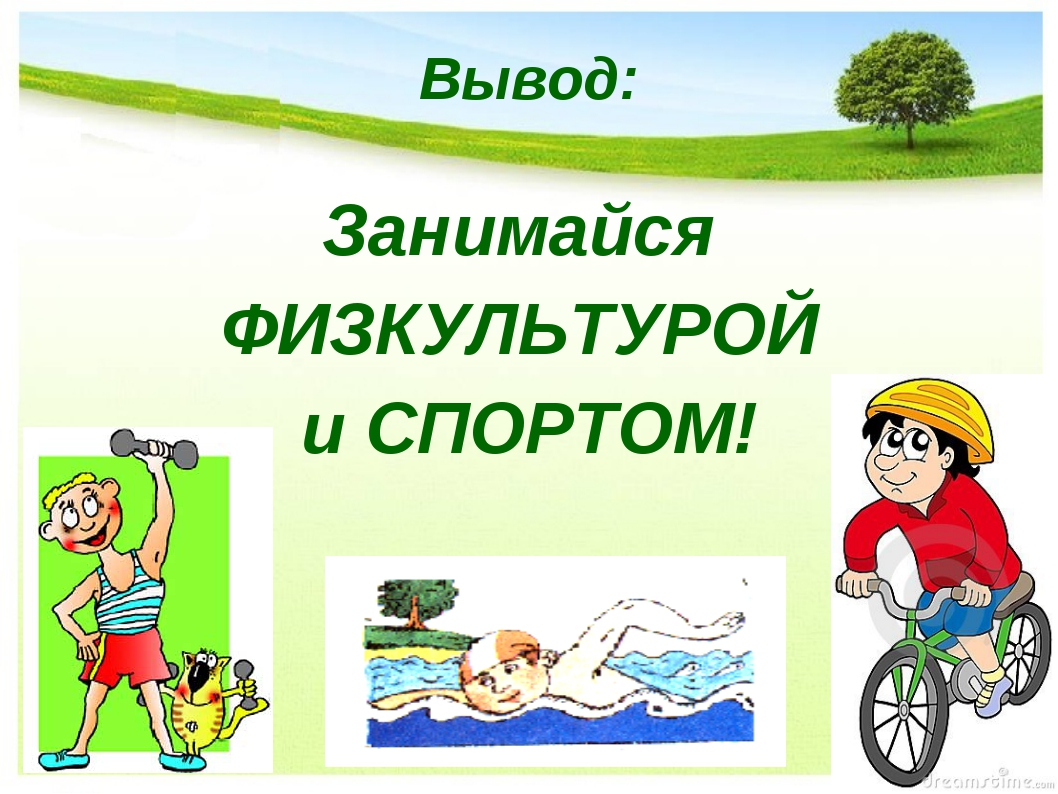 БАДМИНТОН
Хоккей
Дзюдо
ФиГуРнОе КаТаНиЕ
Бегание,бег
Лапта́ (хлопта) — русская народная командная игра с мячом и битой.Лапта се игра помоћу палице и лопте, слична је крикету и бејзболу. У игри учествују два тима – један удара лопту равном дрвеном палицом, а други покушава да је ухвати и додирне члана супротног тима који сервира. „Лапта захтјева окретност, добар капацитет плућа, тимски дух, концентрацију, сналажљивост, брзину, прецизност, снажан ударац и чврсту вјеру у сопствену побједу. Сматра се даова игра није за лијене и кукавице.Није сасвим извјесно како је лапта настала, а нема доказа да се у Русији играла прије владавине Петра Великог, који је ову игру почетком 18. века увео у руску војску.
Диалог о спорте:
- Привет, Гриша! Ты не хочешь завтра погулять с парке?
- Привет, Миша! Я бы с удовольствием, но у меня тренировка.
- А чем ты занимаешься?
- Я хожу на баскетбол.
- Ничего себе, я даже не знал!
- Это не удивительно, ведь спорт - это здоровье. Я стараюсь сохранять свое физическое развитие и постоянно совершенствуюсь. А как ты относишься к спорту?
- Я занимаюсь бально-спортивными танцами, поэтому тоже только приветствую спорт. Люблю гибкость и легкость в теле. Уверен, что спорт дарит не только здоровье, но и положительные эмоции.
- Абсолютно с тобой согласен. Может придешь ко мне на соревнования в воскресение?
- С удовольствием! Тогда созвонимся!
- Конечно. Пока.
- До встречи!